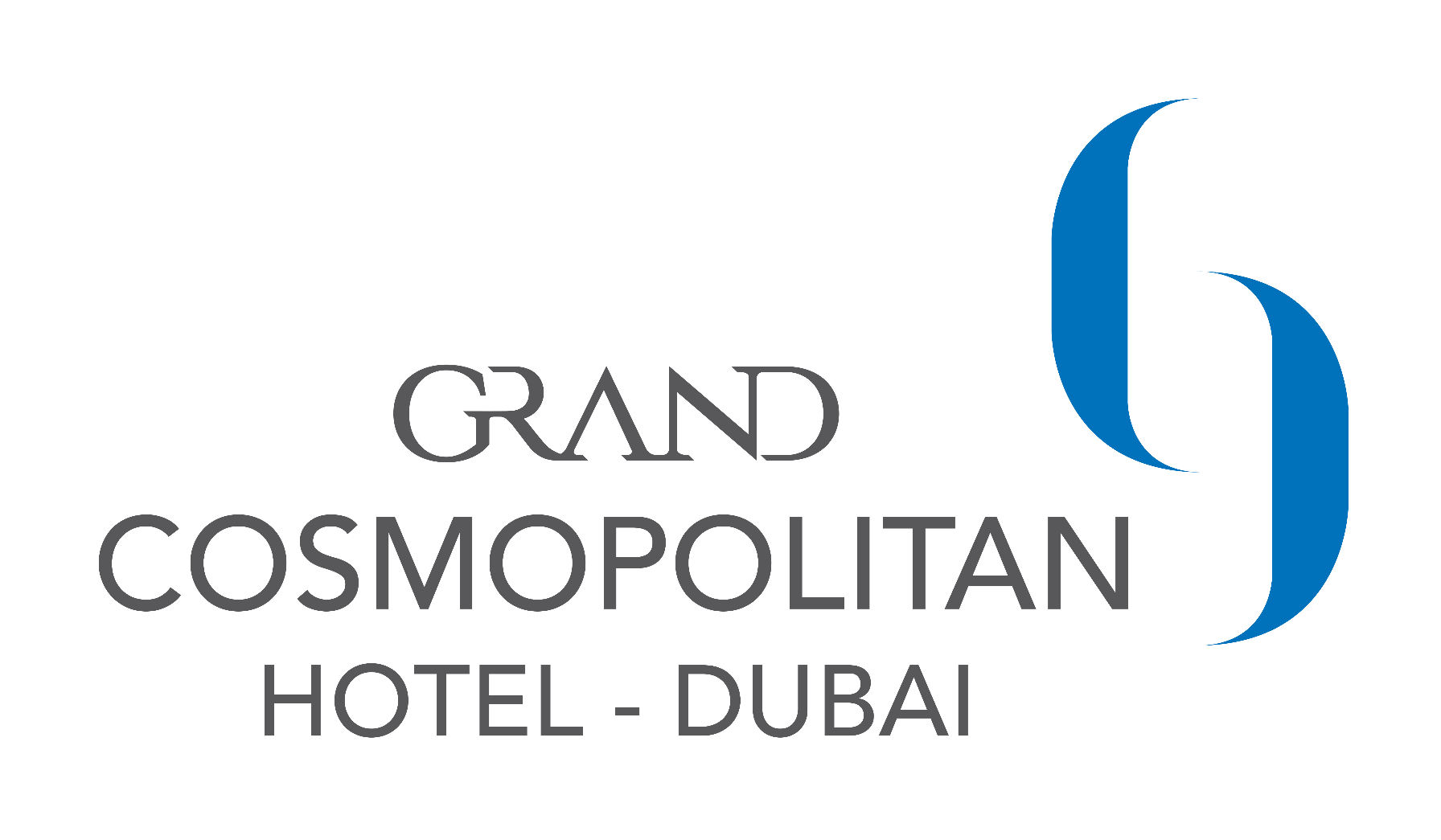 Отель который вы запомните, в городе который вы никогда не забудете
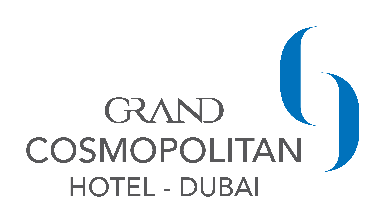 Удивительное местоположение
Отель расположен в Аль-Барша, в 100 метрах от станции метро,
 В 5-10 минутах ходьбы от торгового центра Mall of Emirates и в 15-20 минутах от всех туристических и развлекательных объектов.
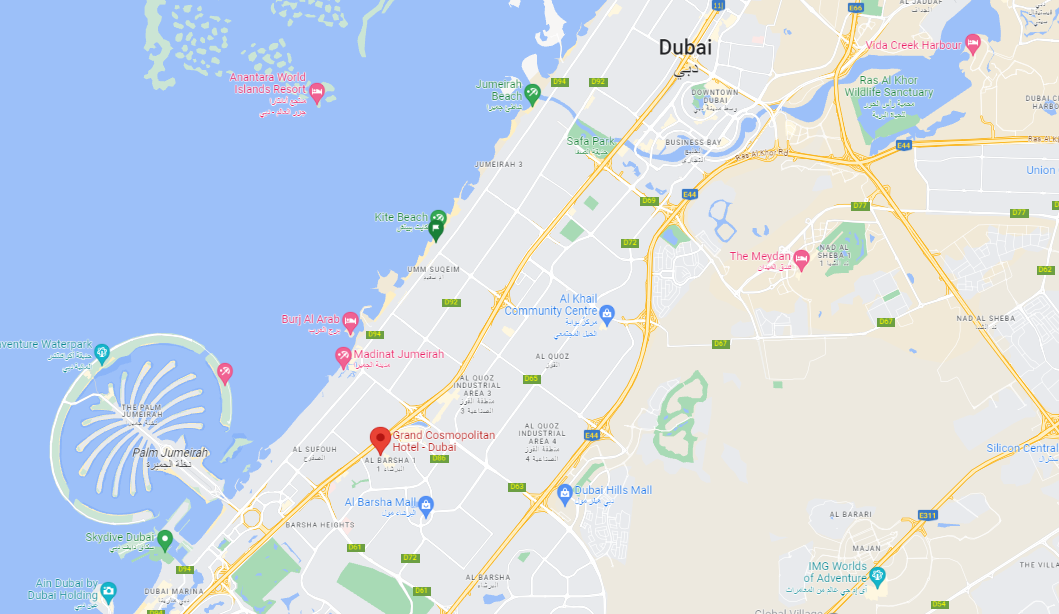 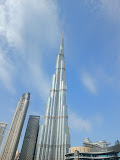 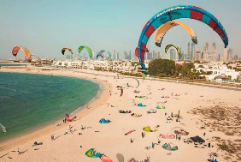 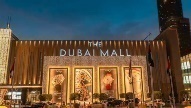 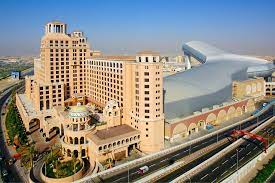 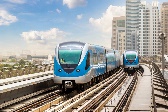 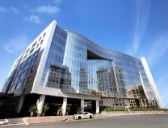 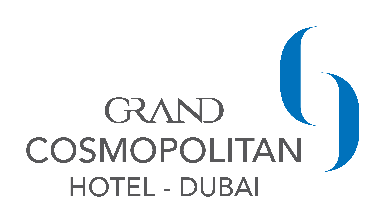 5-звездочный отель
В отеле 228 очень просторных номеров и сьютов площадью от 41 до 190 кв. м.
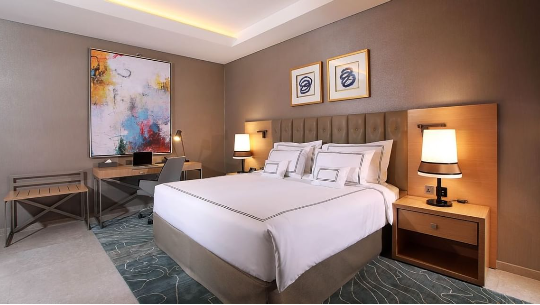 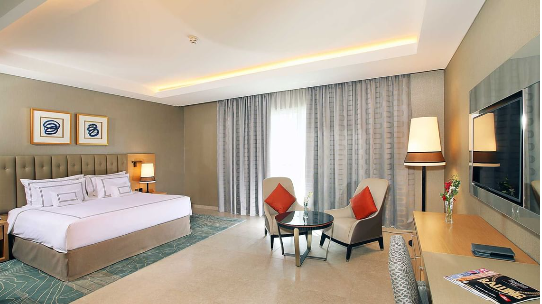 НОМЕР СУПЕРИОР
41-45 кв. м Кровать Super King 
size (200x200) 
или 2 кровати Queen size (140x200)
НОМЕР ПРЕМИУМ-КЛАССА46-49 кв. м Кровать Super King 
size (200x200)  или 2 кровати Queen size (140x200)
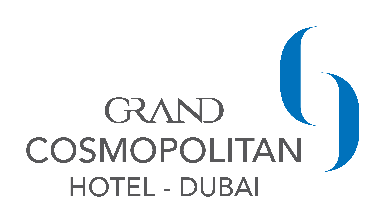 5-звездочный отель
Семейный номер  50 кв.м. предназначен для семьи из 3 или 4 человек
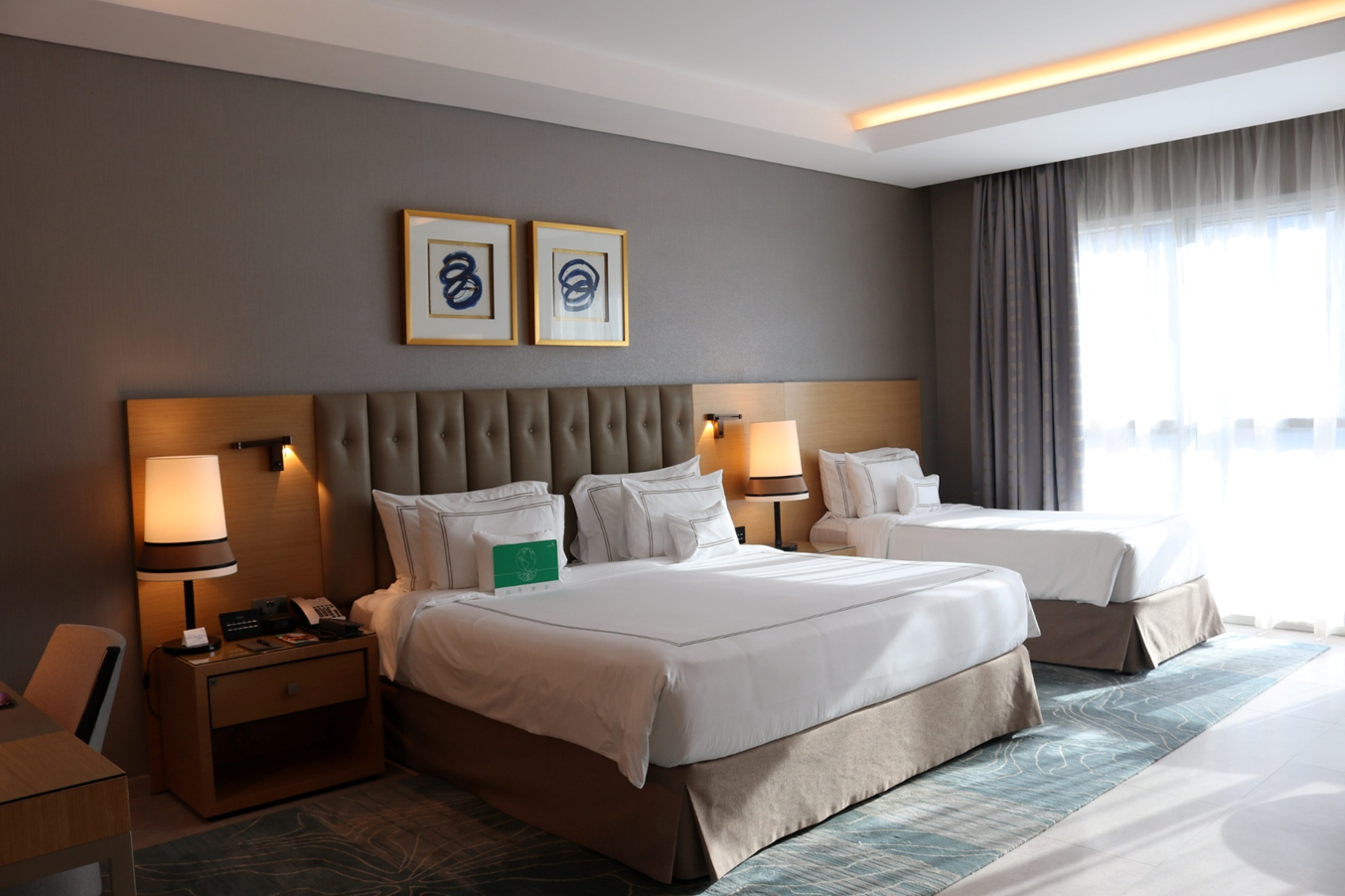 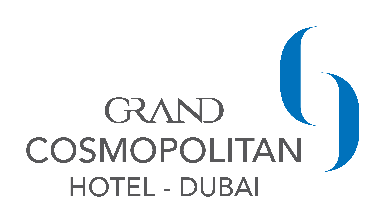 5-звездочный отель
Большой Семейный Номер 63 до 70 кв. м рассчитан на семью из 4 или 5 человек
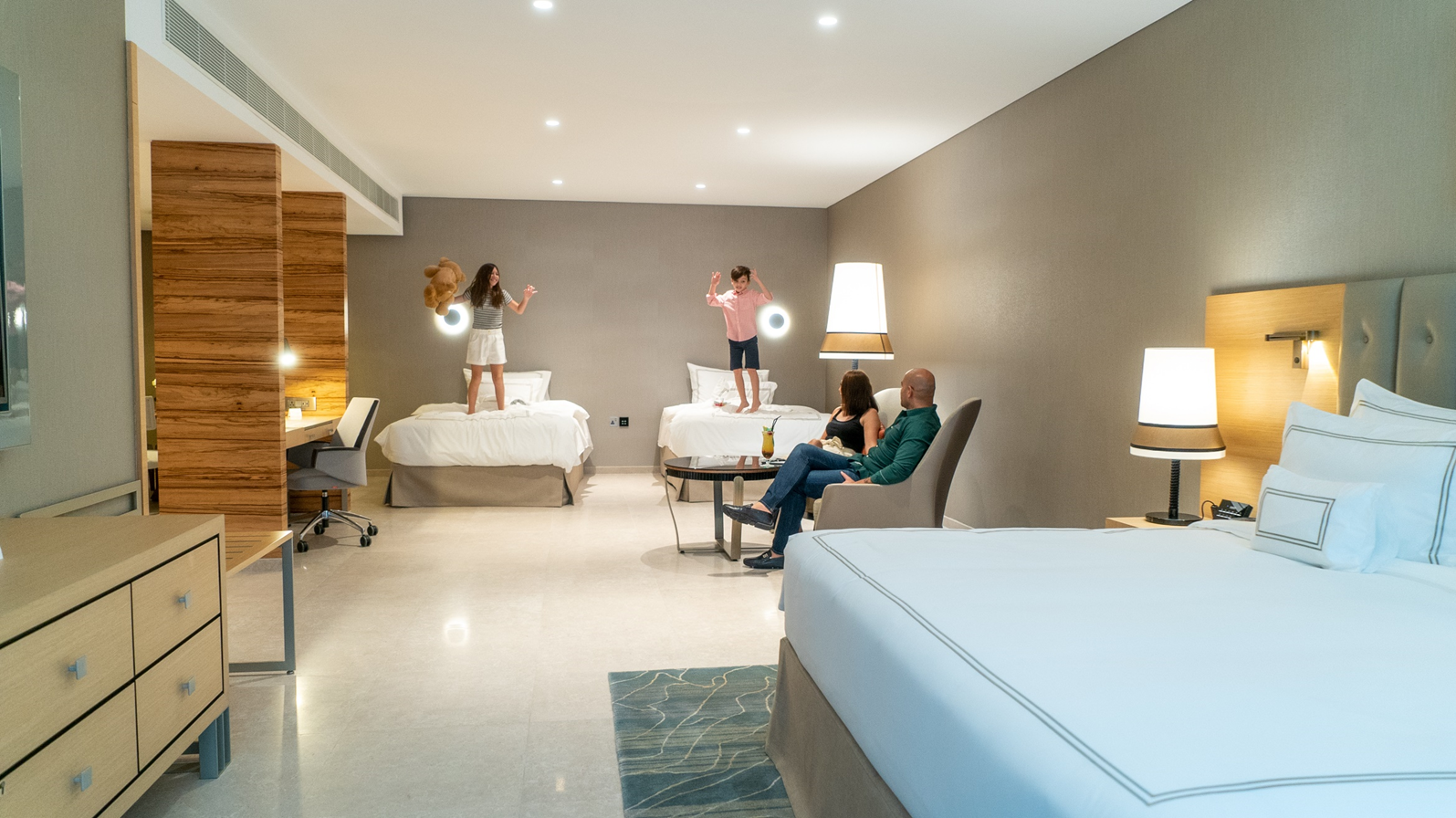 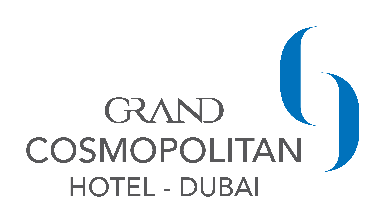 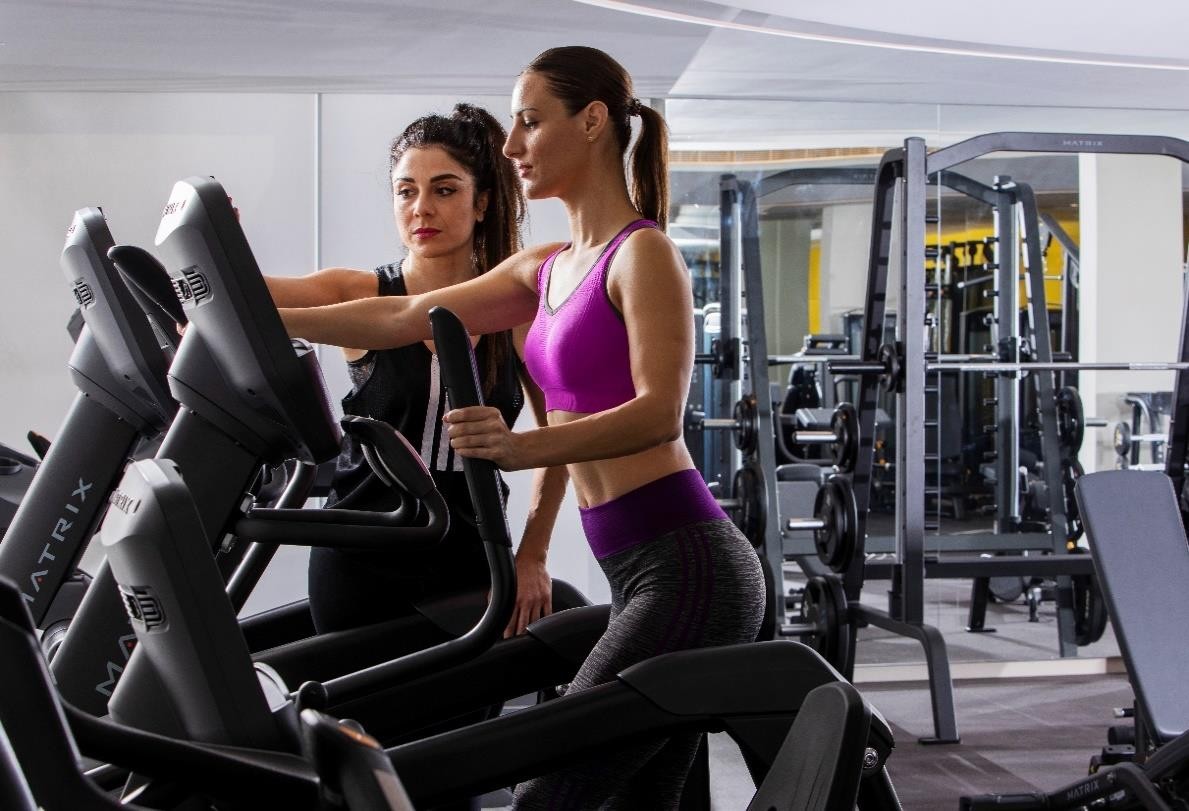 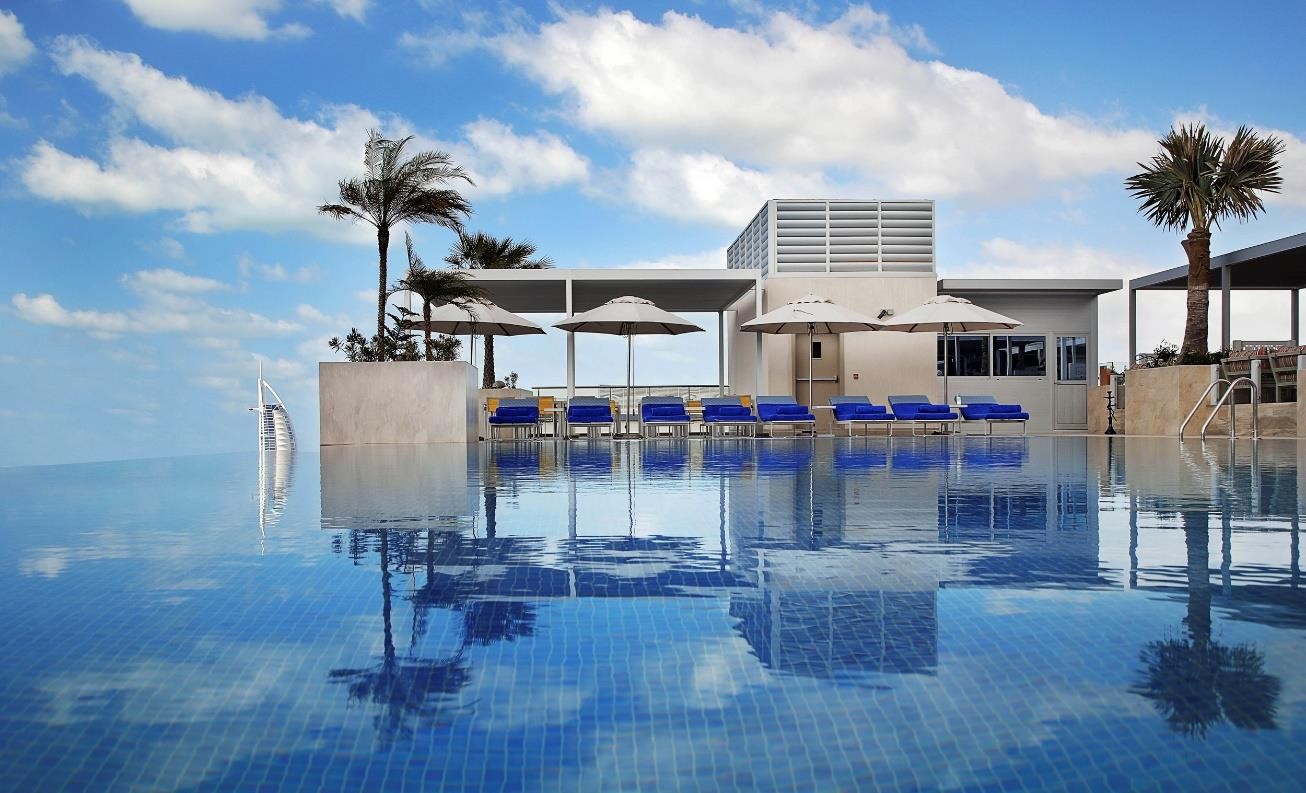 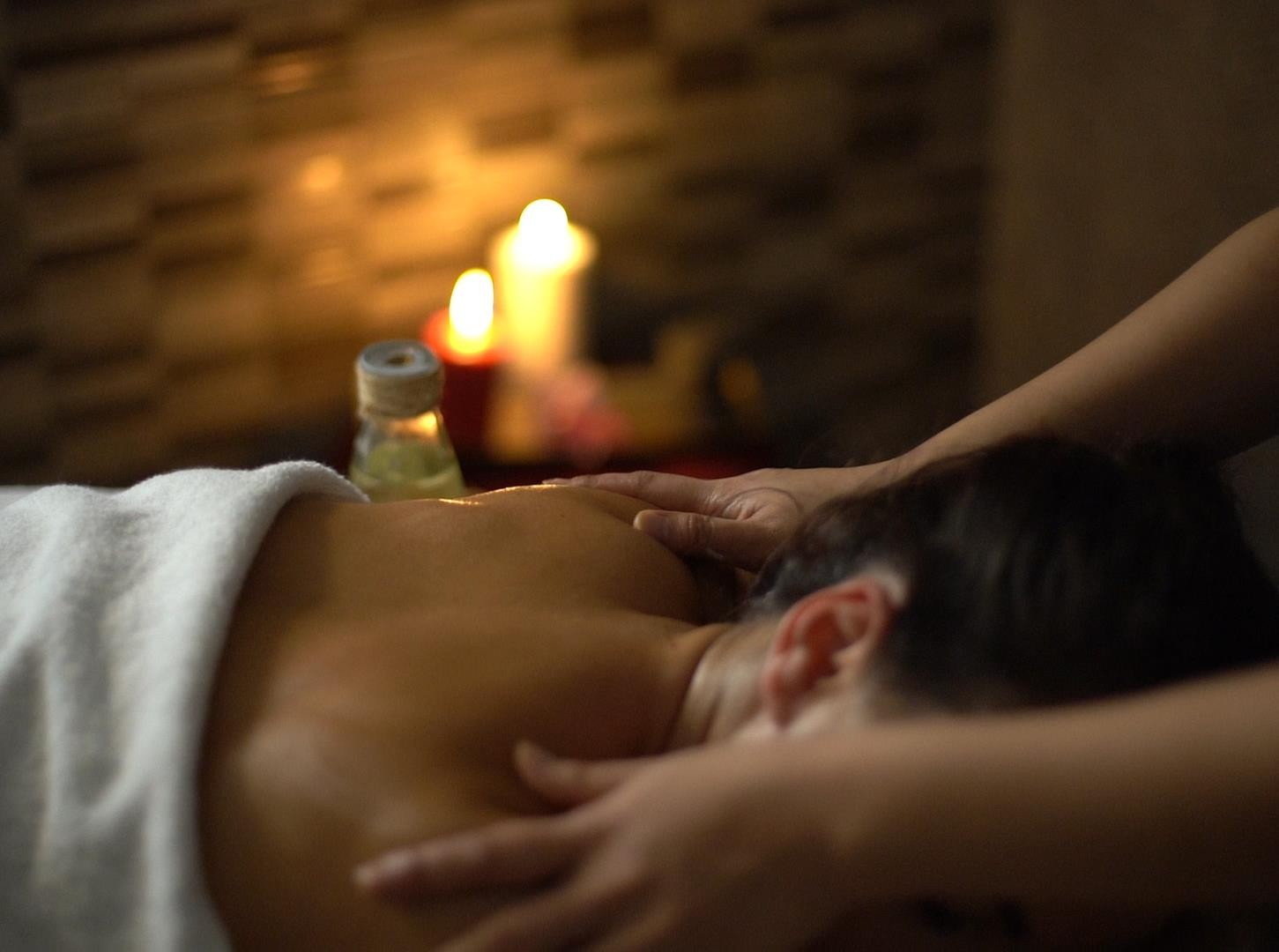 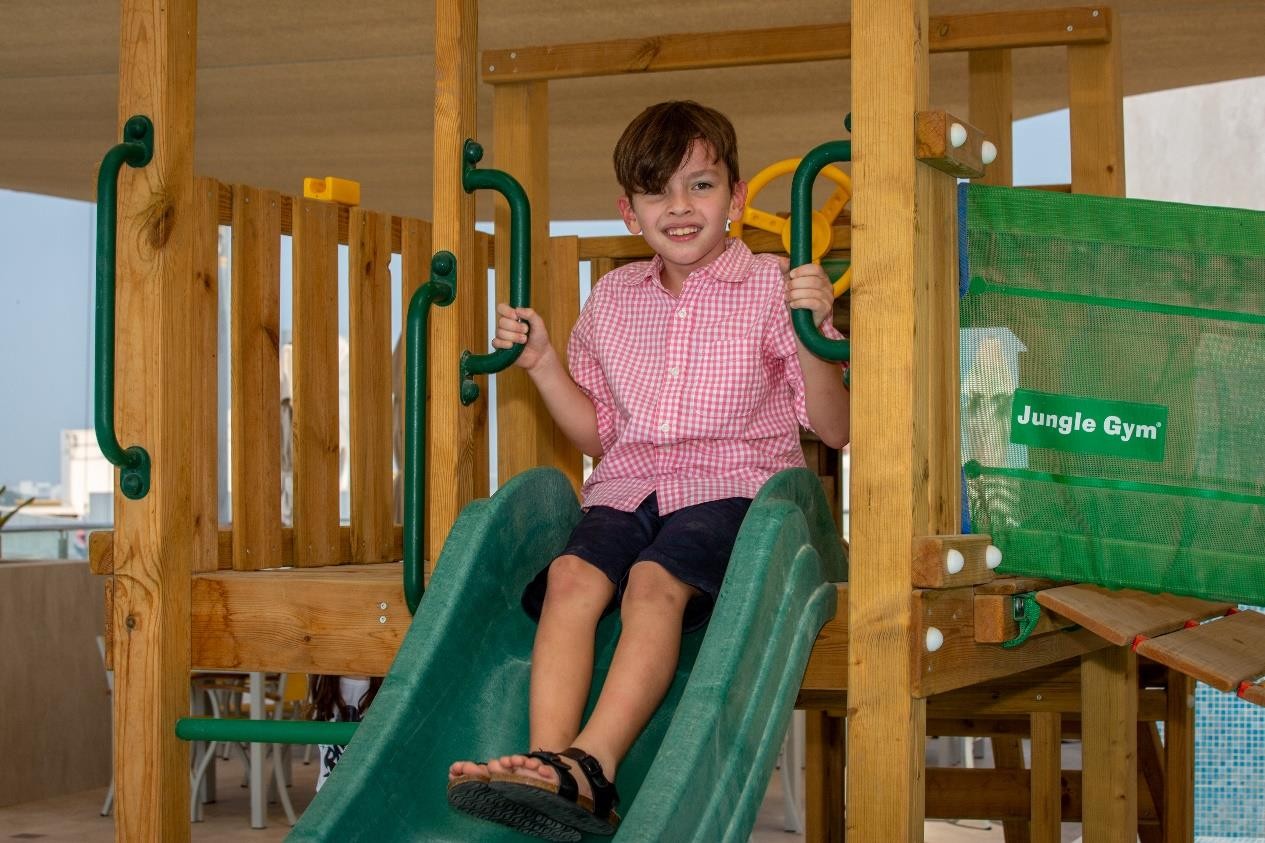 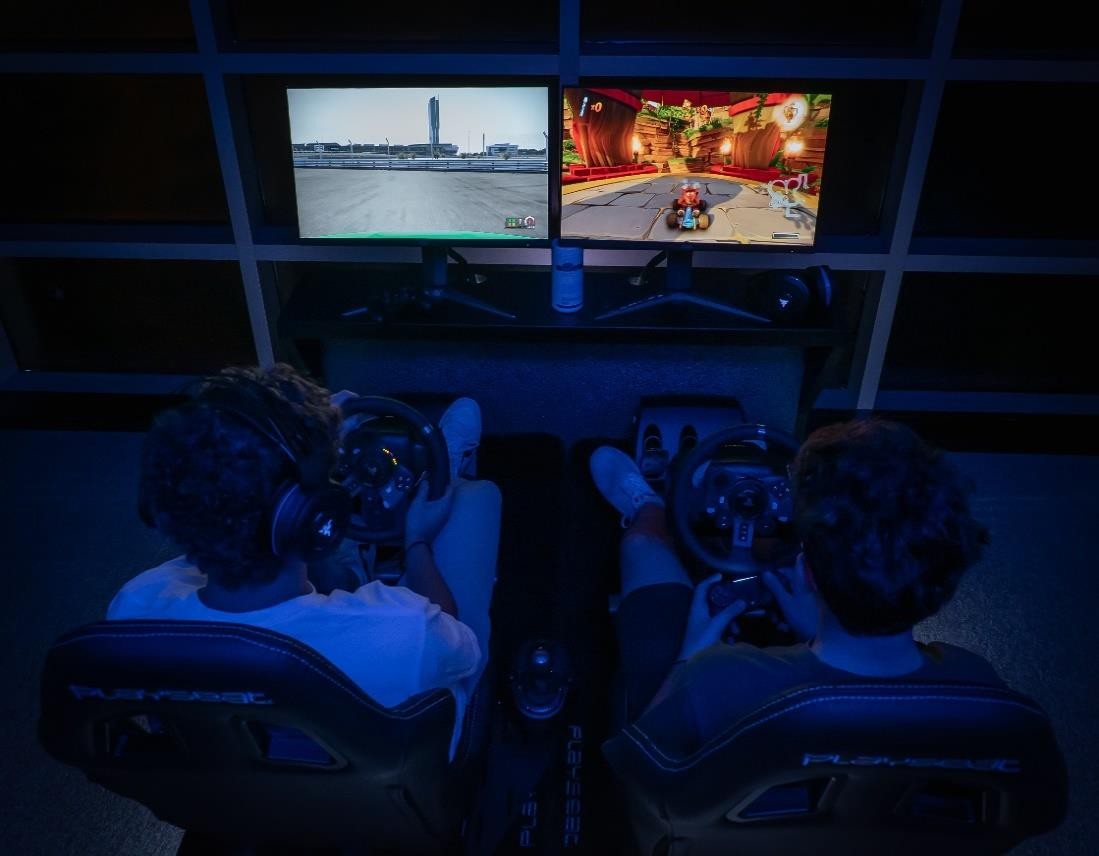 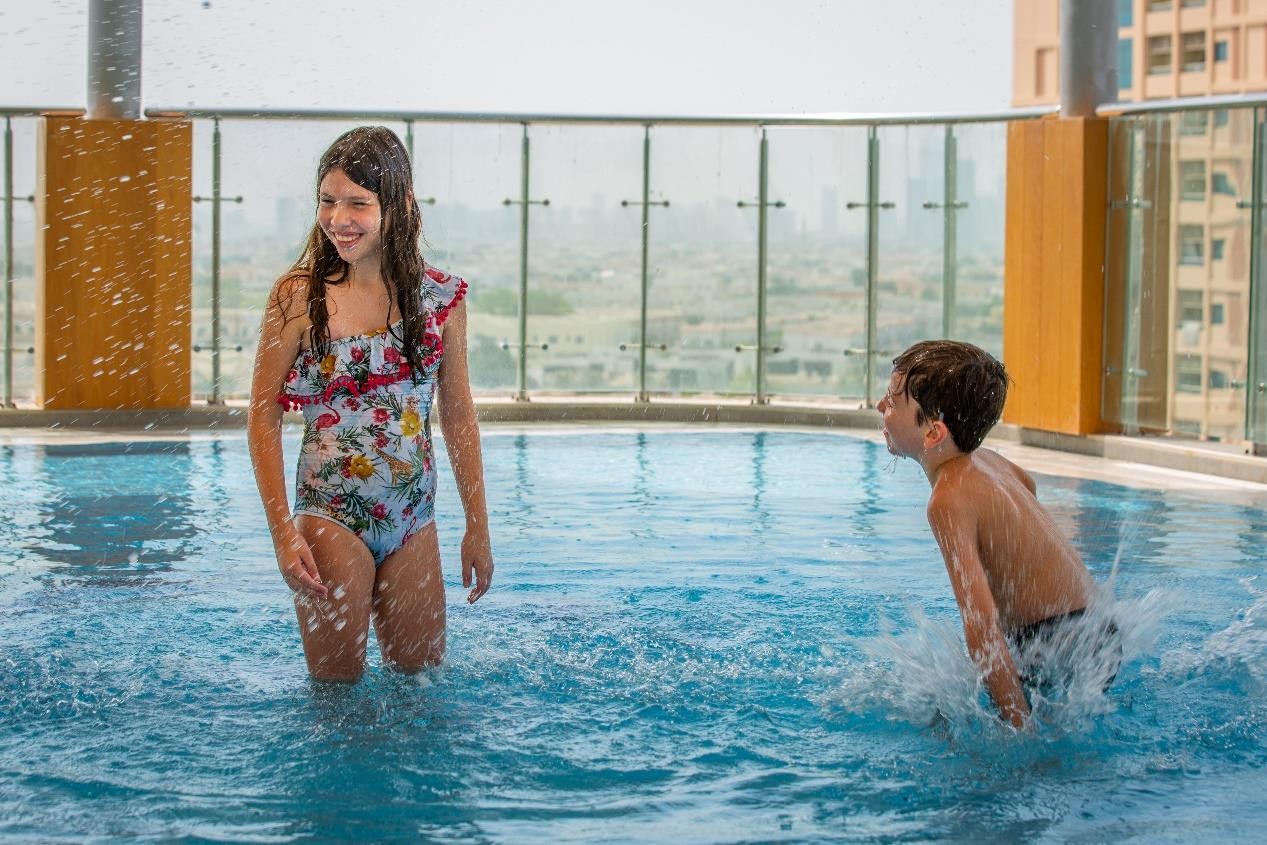 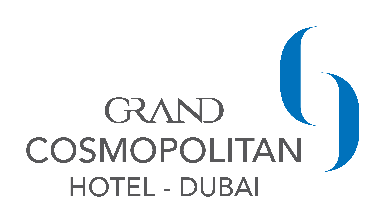 Бесплатный трансфер класса люкс
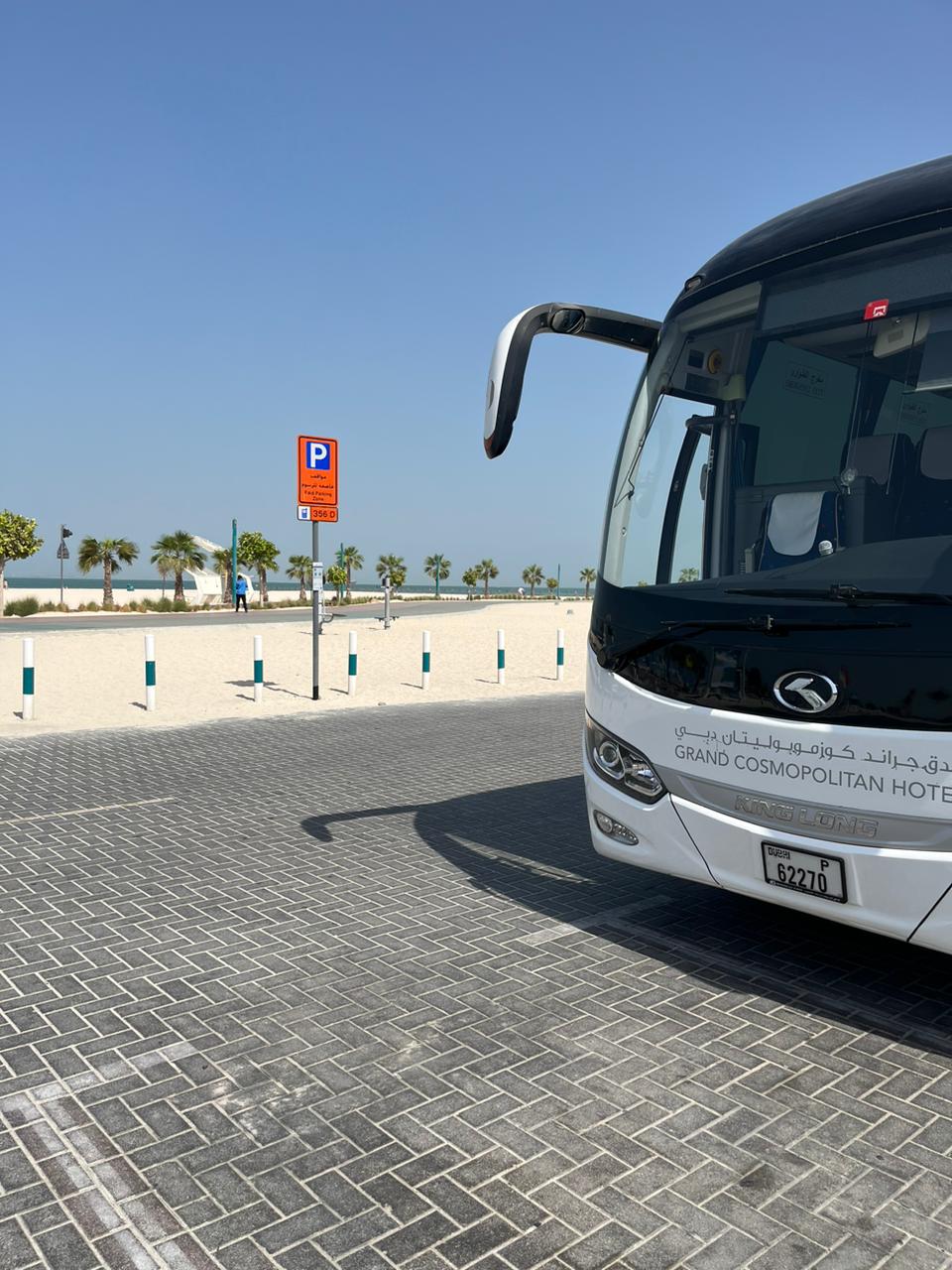 Регулярный бесплатный трансфер на автобусе класса люкс
Кайт-Бич в 6 км от отеля (15 минут езды)
Торговый центр Mall of Emirates в 1 км от отеля (5 минут езды)


Регулярный бесплатный автобус (не автобус отеля)
The Walk at JBR
Торговый центр Outlet Mall
Outlet Village
5 основных моментов, которые необходимо запомнить
Удивительное местоположение 
Расположен в Аль-Барша, рядом со станцией метро, в 5-10 минутах ходьбы от торгового центра Mall Emirates и в 15-20 минутах от всех туристических и развлекательных центров. 

5-звездочный отель с очень просторными номерами и сьютами
Отель категории 5*, открытие которого состоялось в середине 2020 года. 
228 роскошных номеров и люксов предлагают одну из самых просторных площадей в городском отеле. Площадь самого маленького номера составляет 41 кв. 228 роскошных номеров и люксов предлагают одну из самых просторных площадей в городском отеле. Площадь самого маленького номера составляет 41 кв.м.
Отличные условия для индивидуальных гостей, пар и семей, приехавших на отдых.

Бесплатный автобус-шаттл класса люкс
Регулярный бесплатный трансфер на автобусе до пляжа Kite Beach (около 15 минут) и до торгового центра Mall Emirates. 

Отзывы и репутация 
Отель имеет рейтинг 9.1 на сайте Booking.Com и входит в число 12 лучших 5-звездочных отелей 
в городе. (8500+ отзывов). 
На сайте Trip Advisor он имеет оценку 5/5, а на сайте Holiday Check - 5,7/6. 

Команда
Команда отеля многонациональна, приехала из 22 разных стран и говорит более чем на 30 языках, включая русский язык.
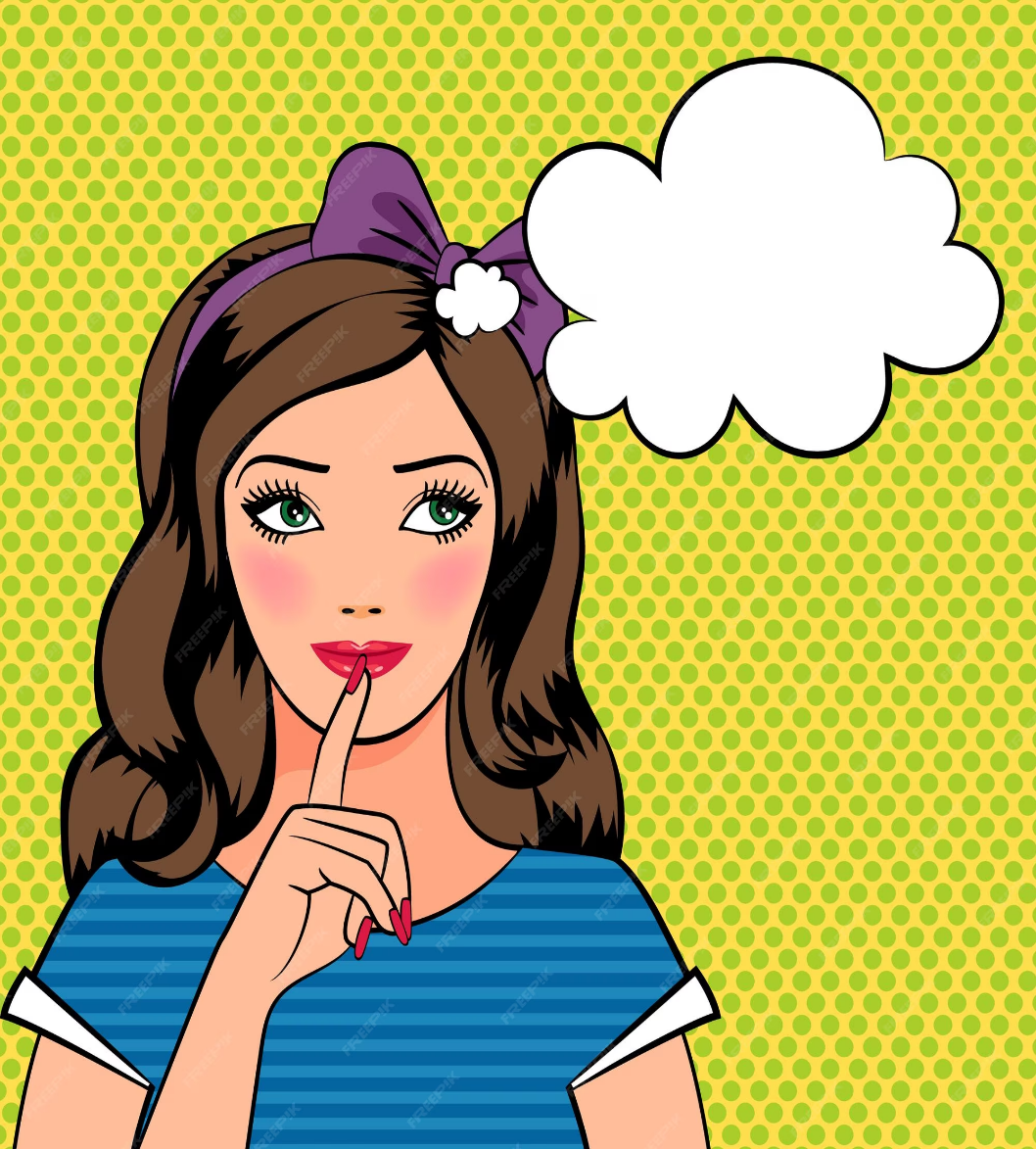 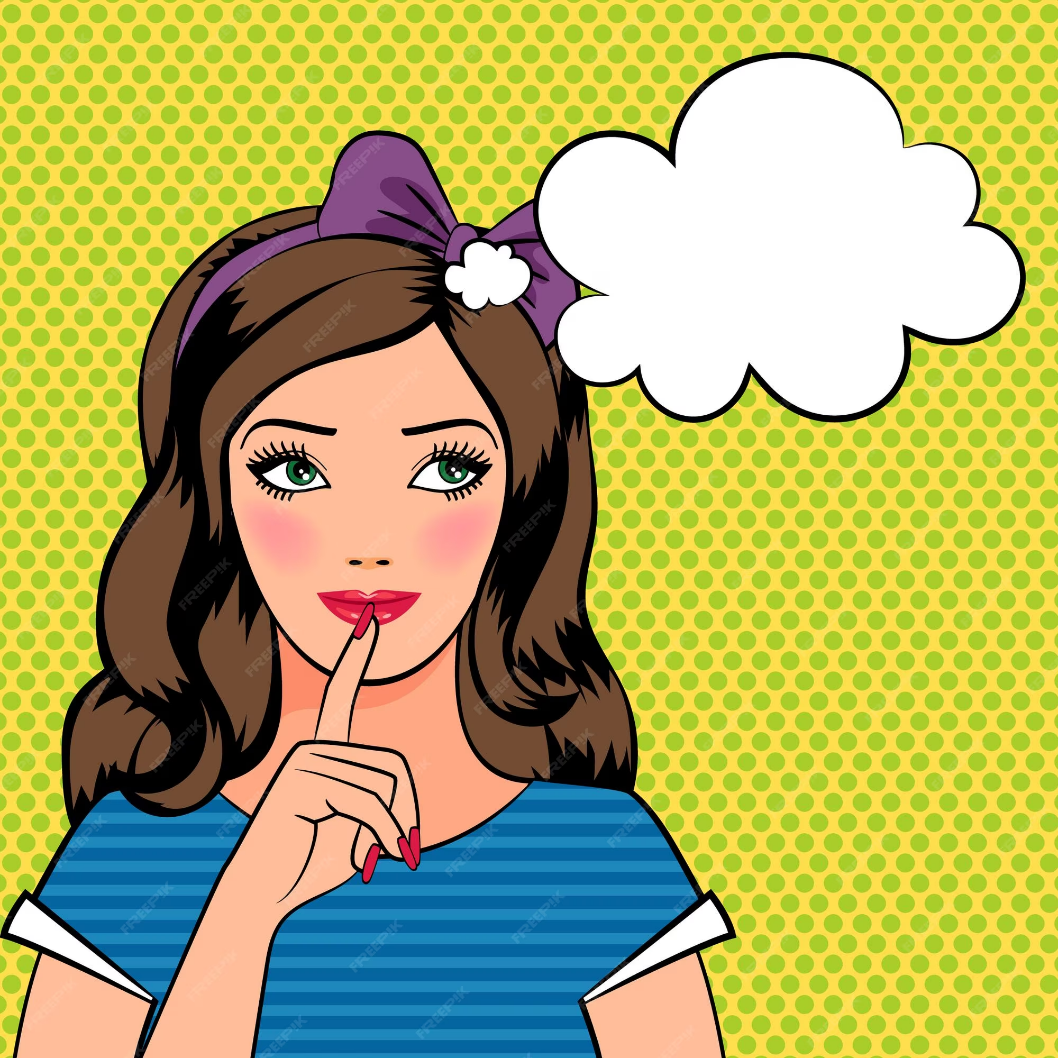 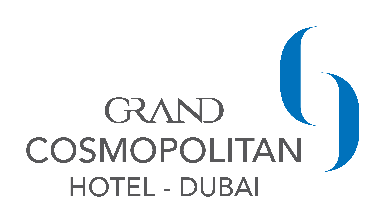 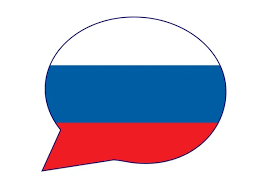